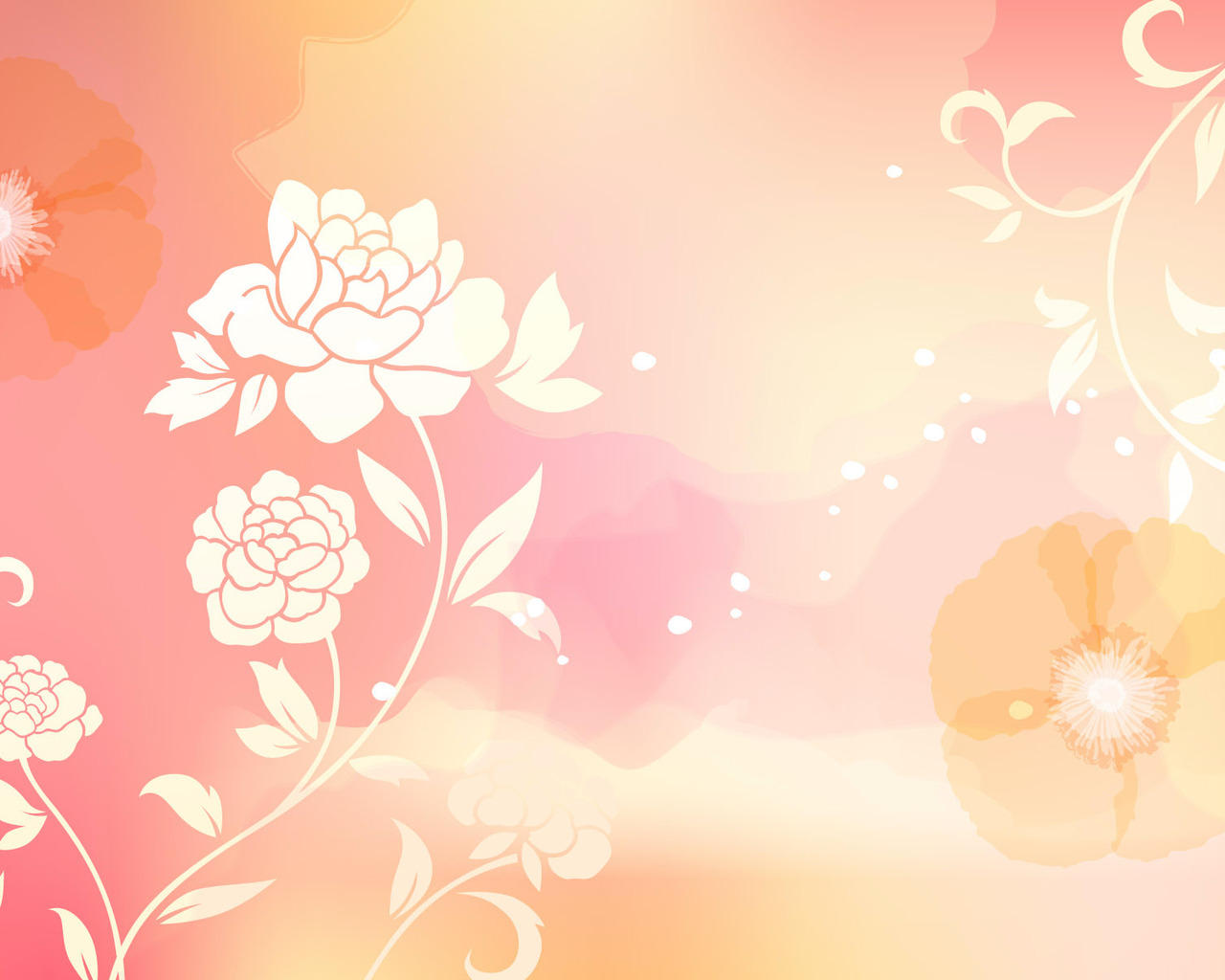 Особливості роботи з обдарованими учнями
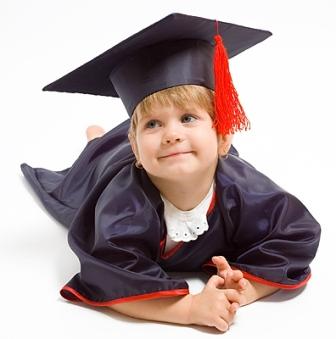 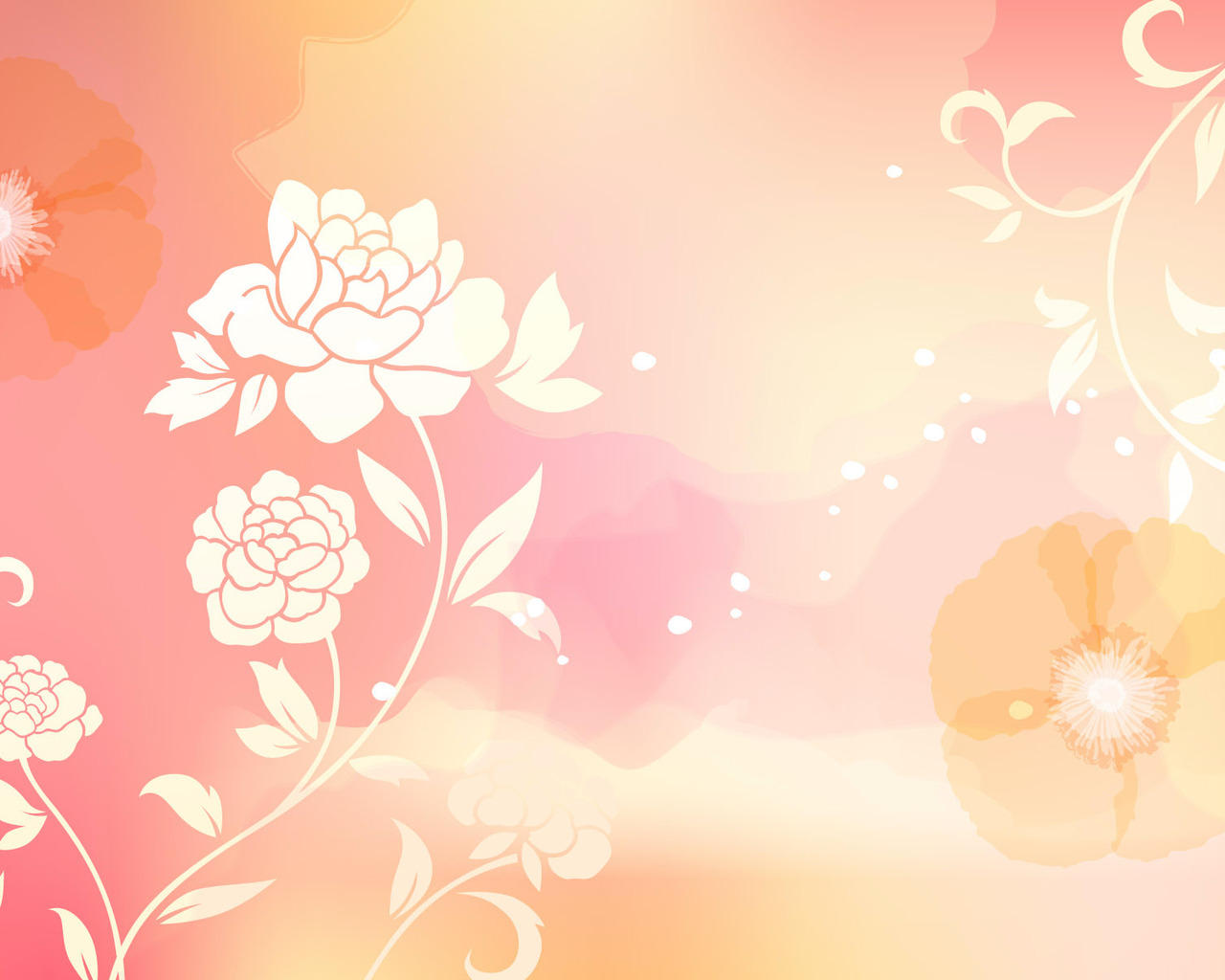 Категорії обдарованих дітей
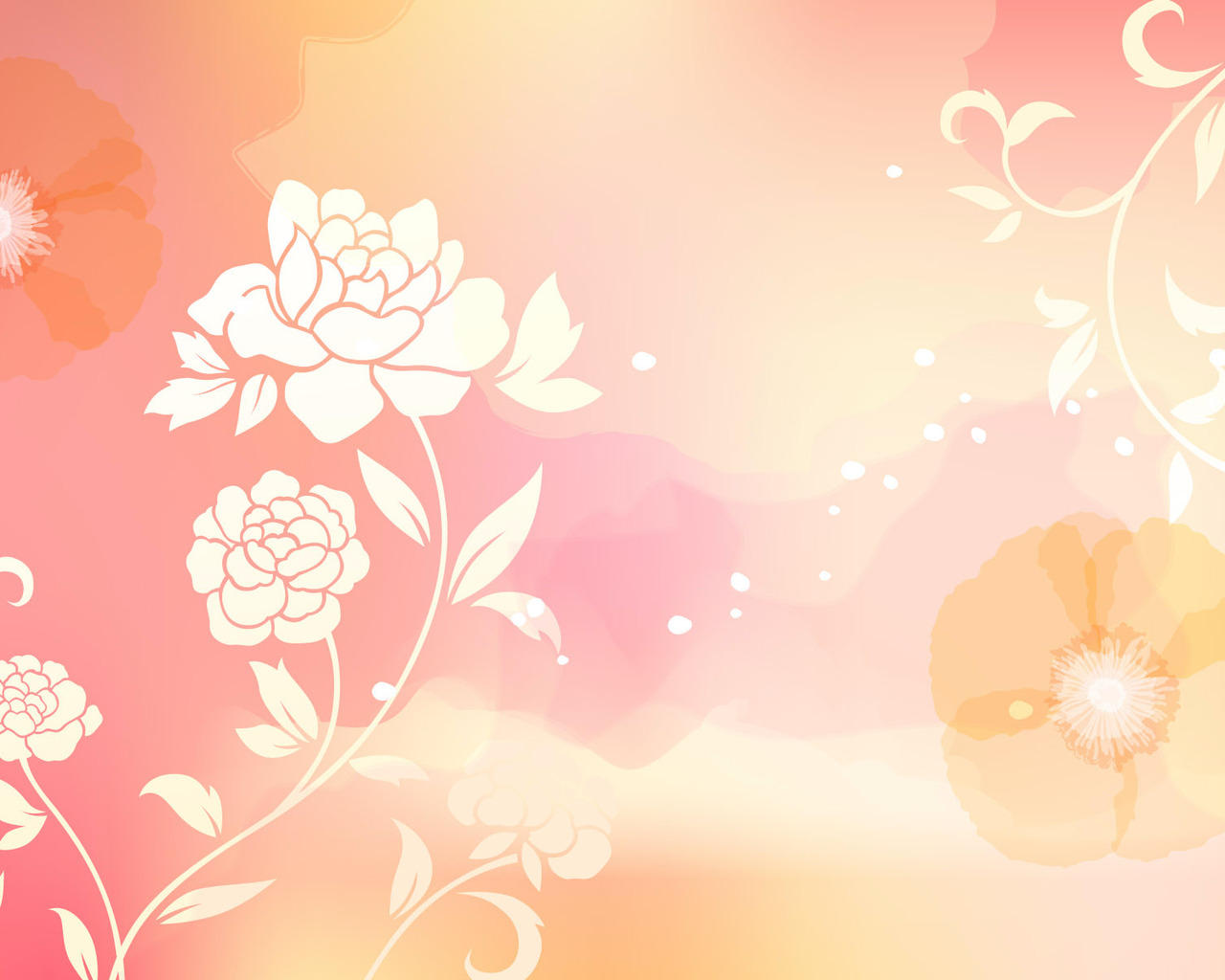 Сфери обдарованості дітей
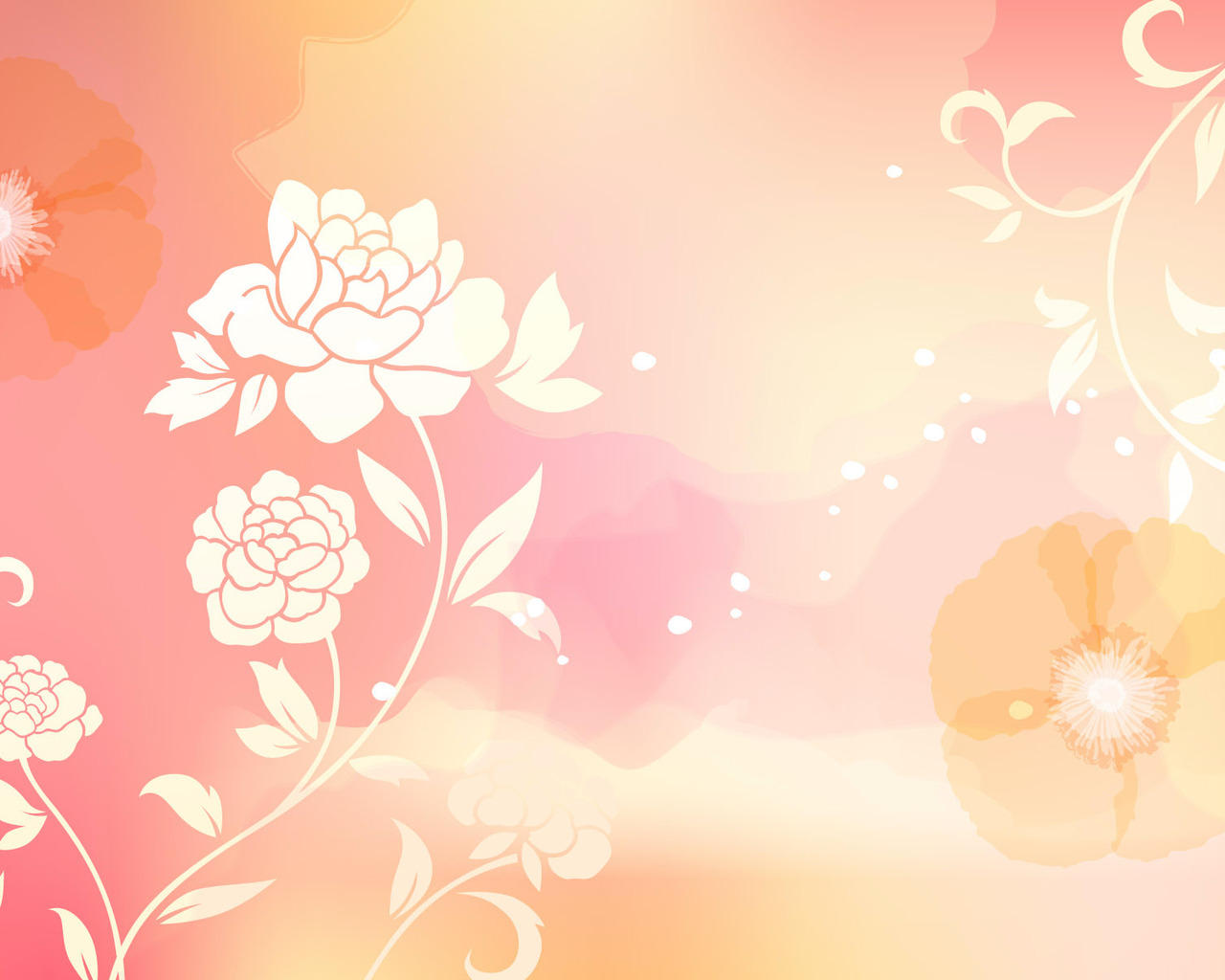 Мета роботи з обдарованими дітьми
виявлення таких дітей та створення умов для їх оптимального розвитку.
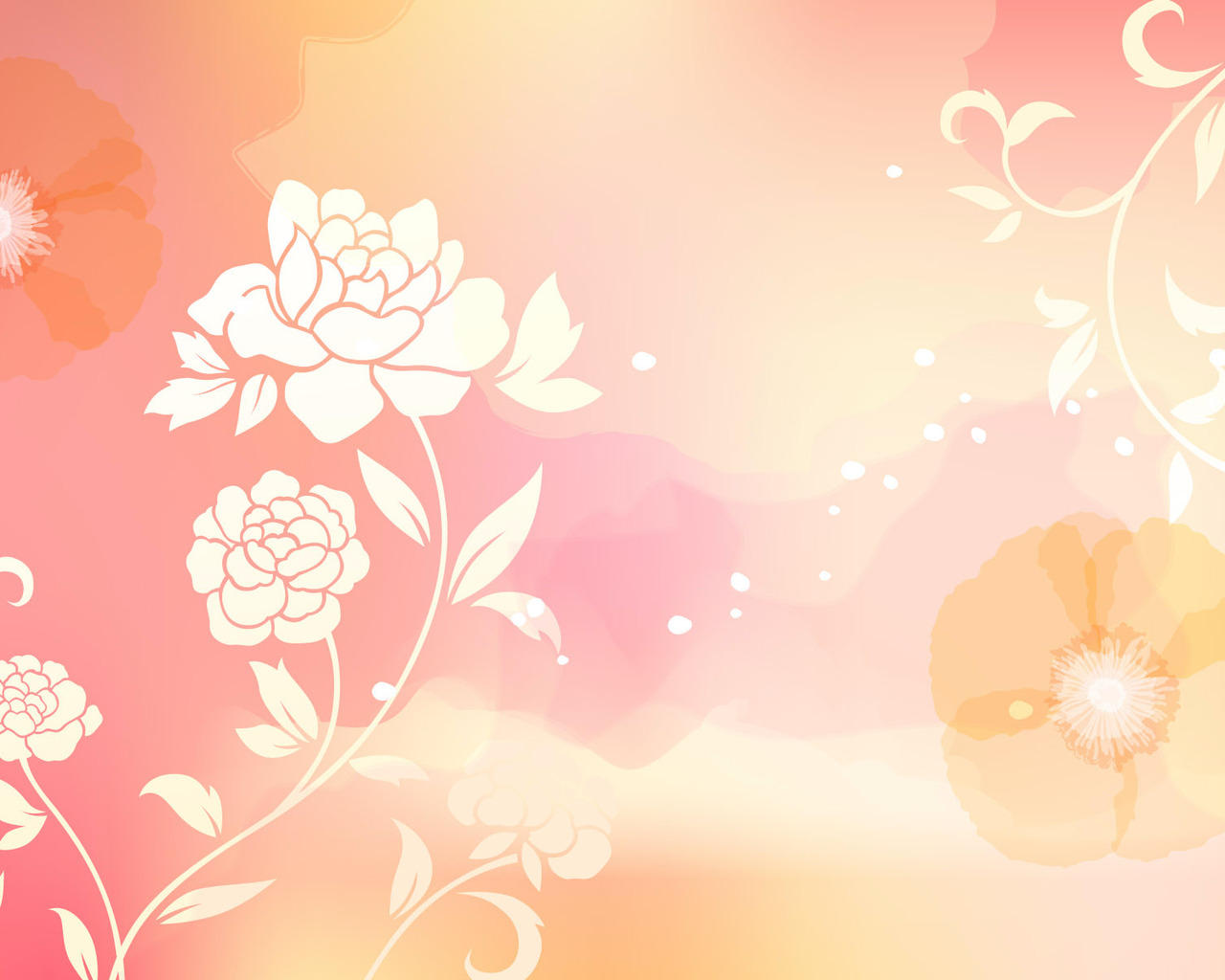 Завдання роботи з обдарованими дітьми
Розвиток цілісної картини світу в уявленнях дитини.
Розвиток творчого, критичного й абстрактно-логічного мислення, здатностей розв'язувати проблеми.
Розвиток здатності самостійно навчатися та здійснювати дослідницьку роботу.
Розвиток здатностей до самопізнання й саморозуміння, формування позитивної «Я-концепції».
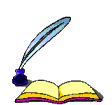 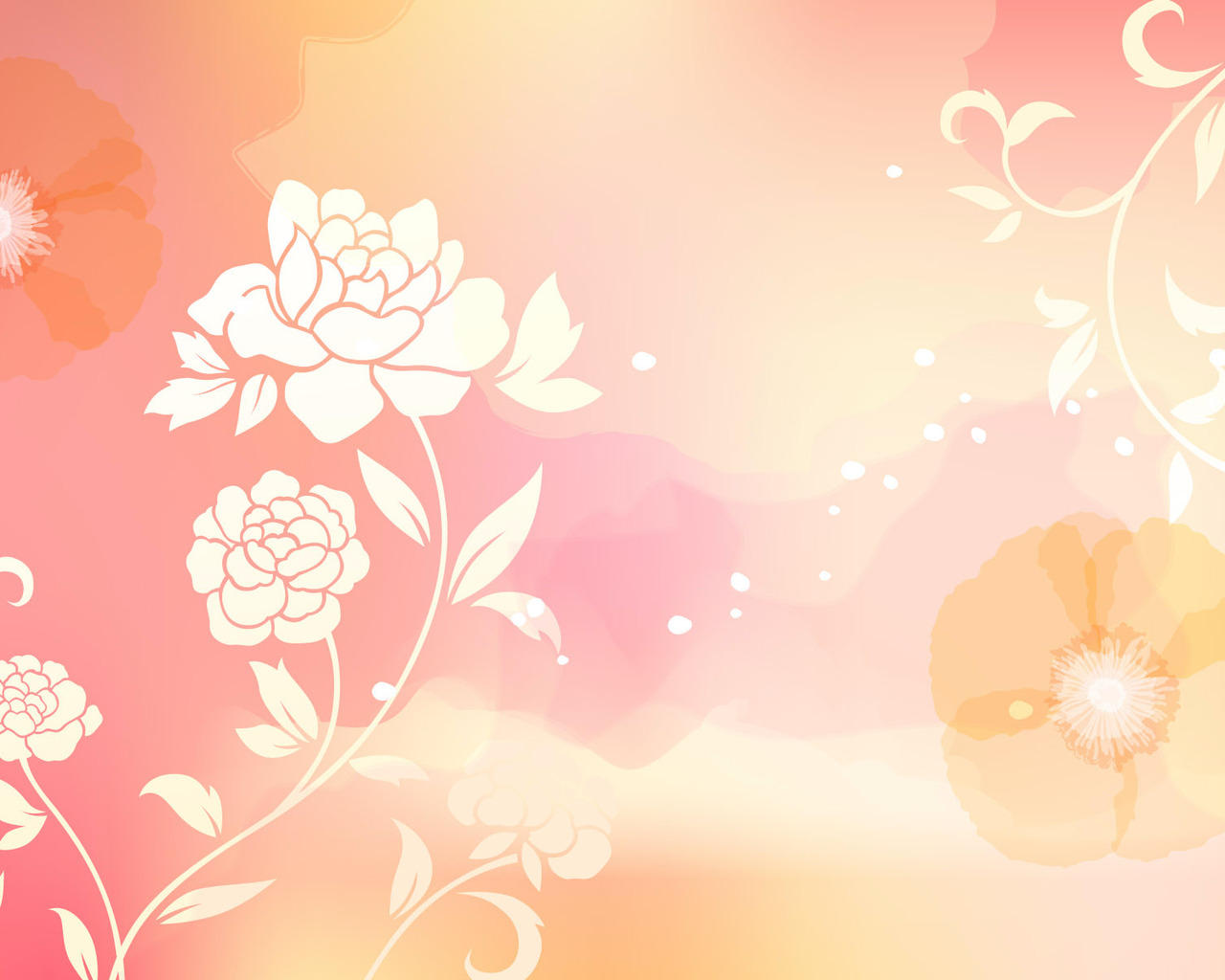 Принципи роботи з обдарованими дітьми
Орієнтація на змагання, актуалізація лідерських можливостей учнів.
Орієнтація на потреби дитини.
Максимальне розширення кола інтересів.
Домінування розвивальних можливостей над інформаційною насиченістю.
Ускладнення змісту навчальної діяльності.
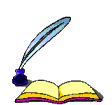 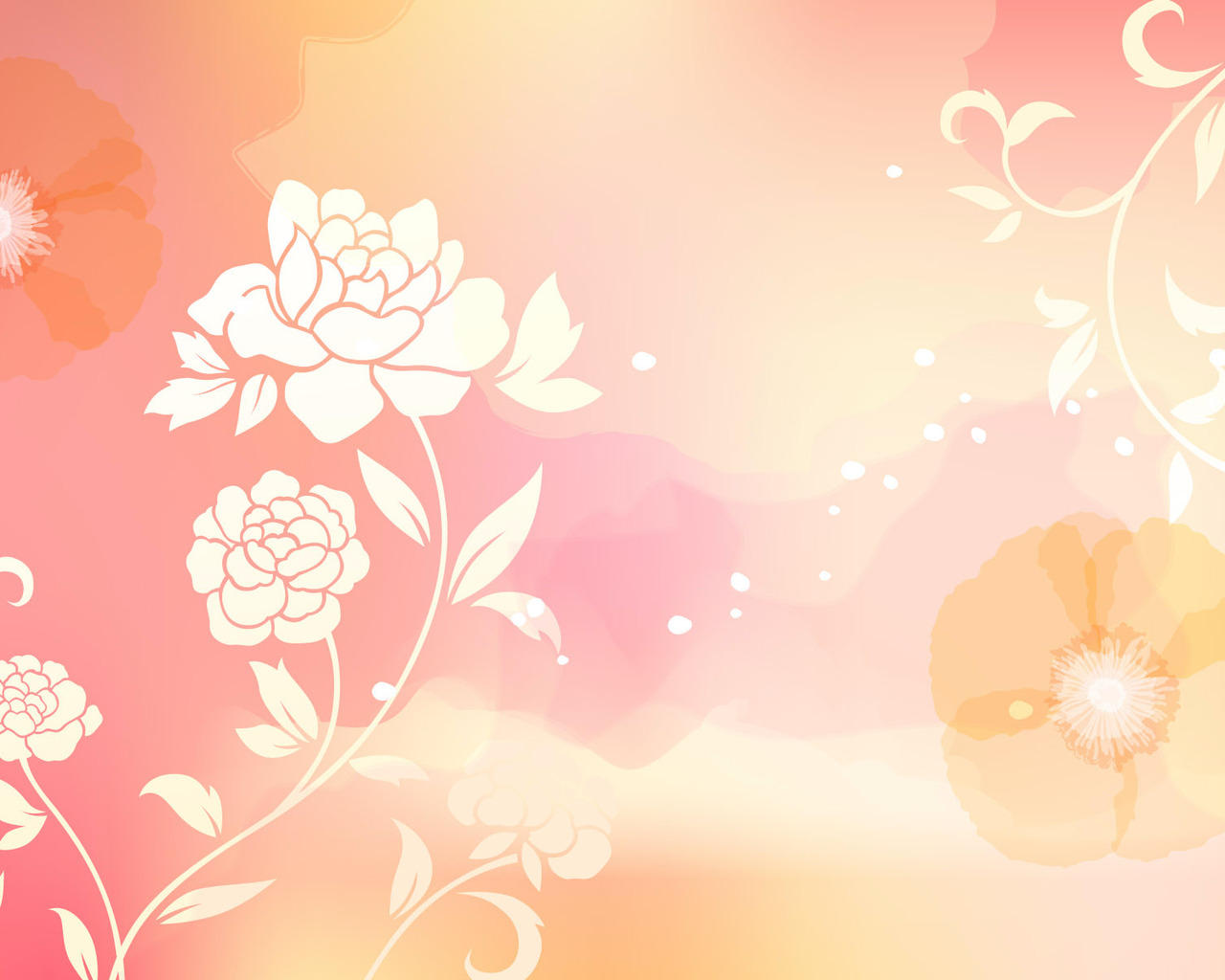 Напрями роботи вчителя 
з обдарованими учнями
1. На уроках — індивідуальна та диференційована робота.
 2. Гурткова робота  з предмета.
 3. Позакласні заходи у межах  предметних тижнів.
 4. Предметні заходи у класі з запрошенням батьків.
 5. Участь в олімпіадах різного рівня.
 6. Участь у творчих конкурсах різного рівня
 7. Театралізовані свята
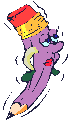 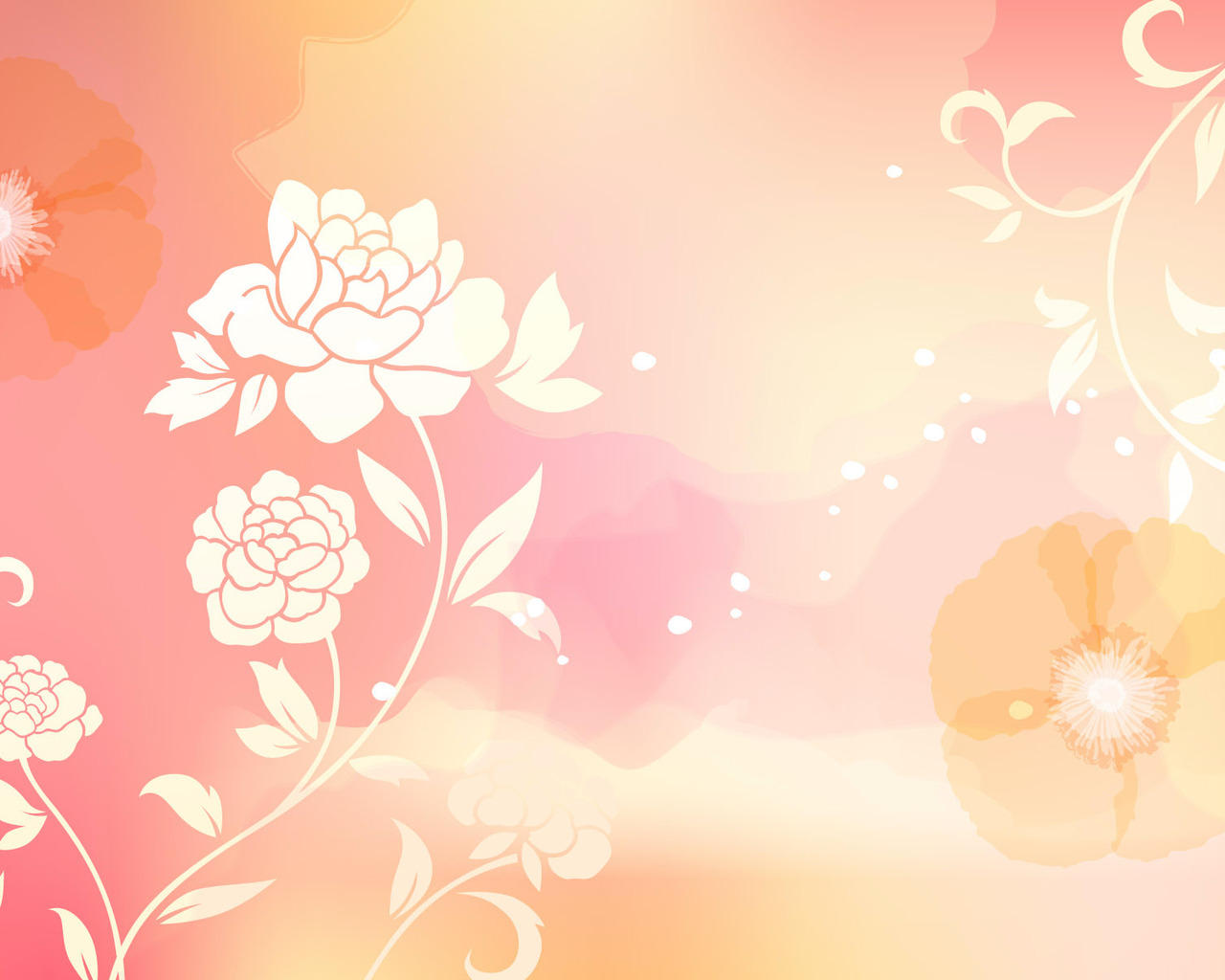 Як же розвивати творчі здібності школярів?
Підхоплювати думки учнів, оцінюючи, підкреслюючи їх оригінальність. 
Стимулювати і підтримувати ініціативу учнів, самостійність. 
Створювати проблемні ситуації.
Розвивати критичне сприйняття дійсності.
Вчити доводити починання до логічного завершення. 
Надавати можливість виконувати більше навчальних завдань з обов'язковим підвищенням їх складності.
Використовувати творчий потенціал.
Залучати до творчої пошукової роботи з використанням випереджальних завдань, створювати розвиваючі ситуації. 
Впливати особистим прикладом.
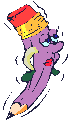 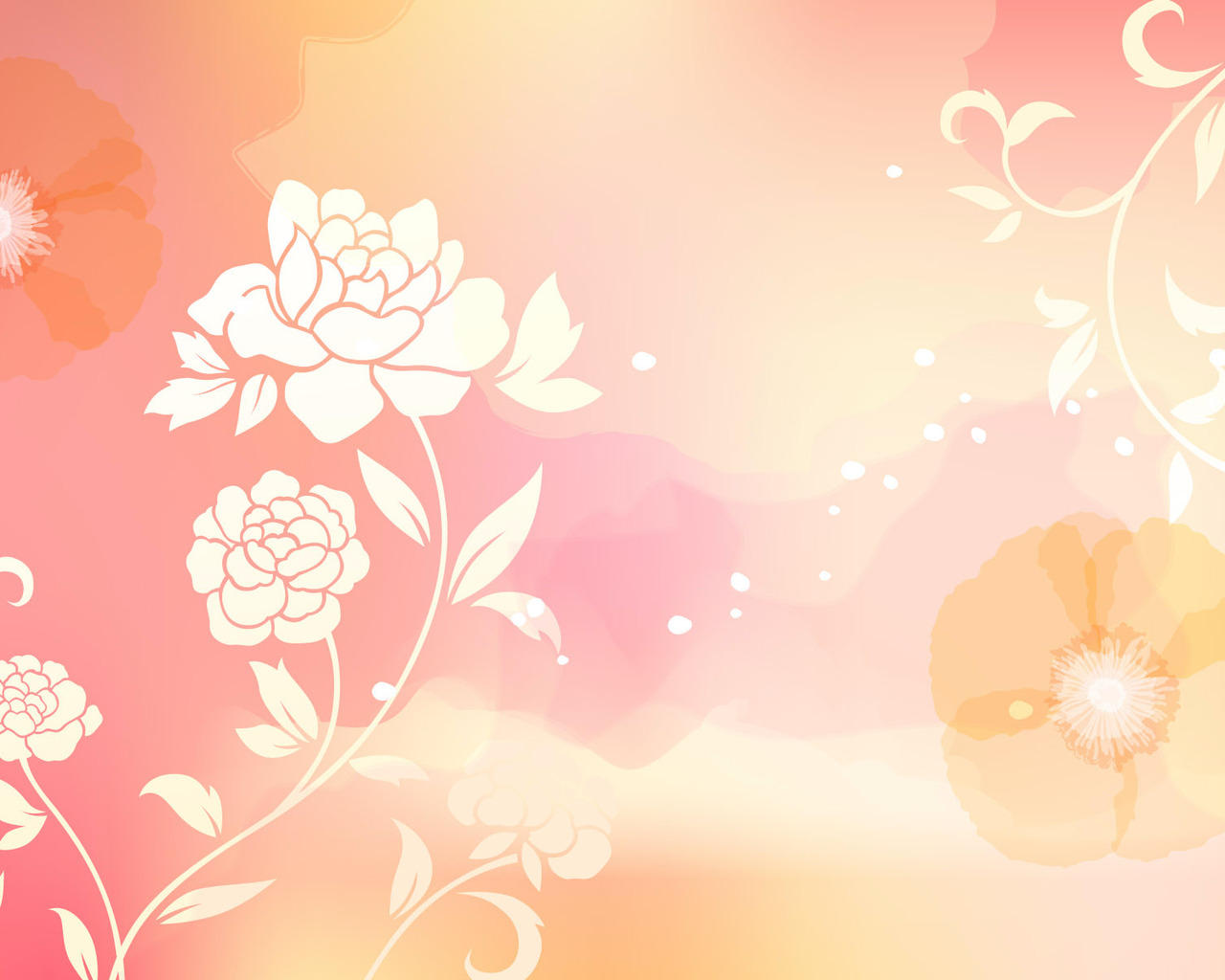 Форми, методи роботи з обдарованими дітьми на уроках  зарубіжної літератури. Методична панорама
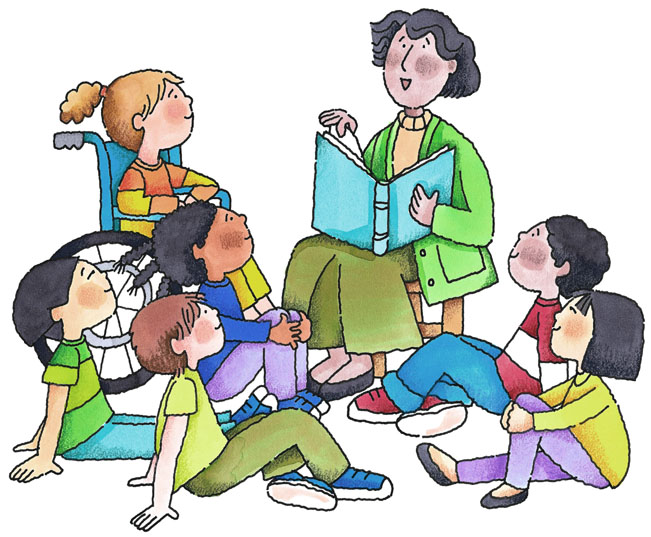 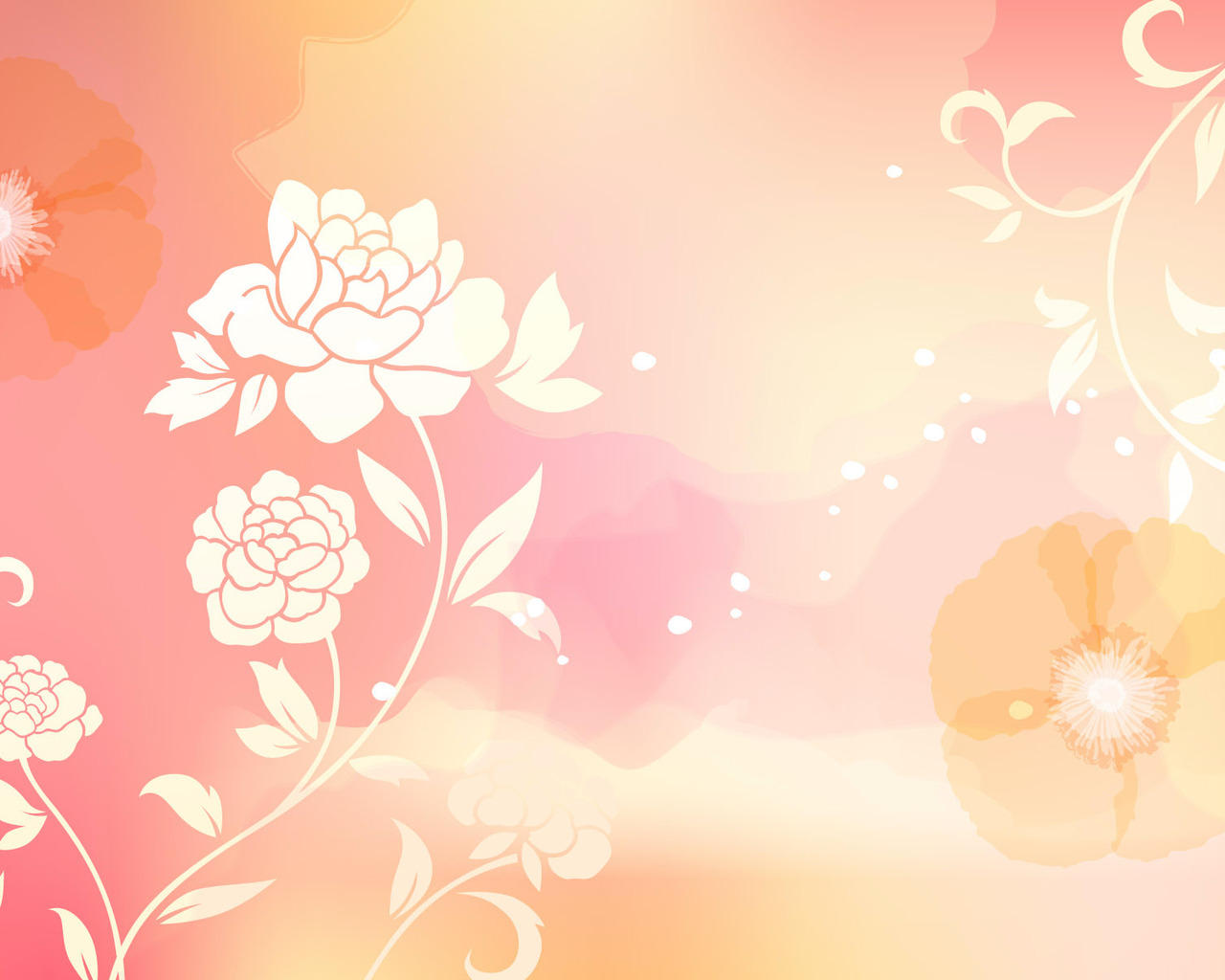 Головні умови ефективної організації роботи зі здібними учнями
«Інформаційно – пізнавальна суперечність»
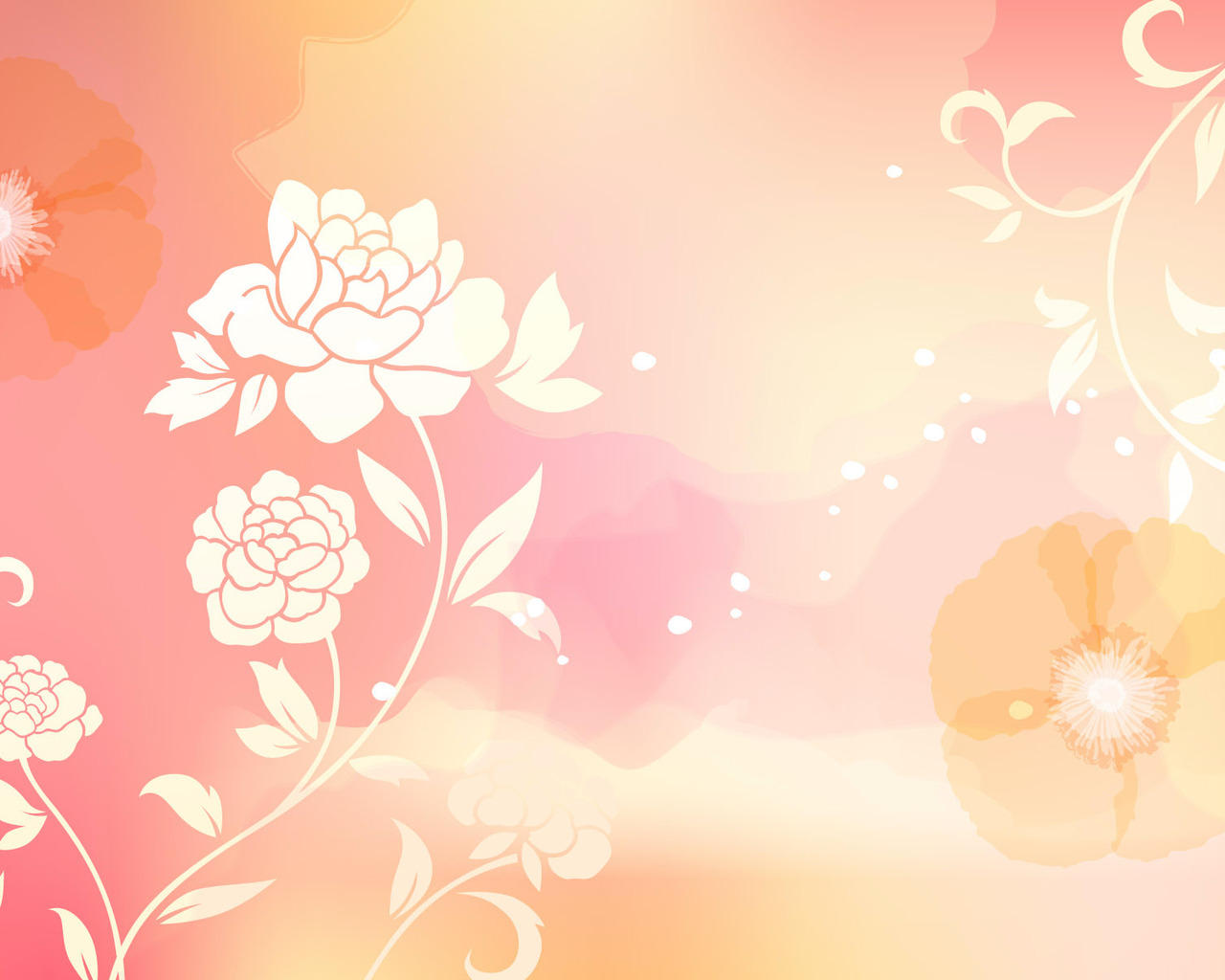 «Незавершене рішення»
«Запитання – відповідь»
налаштування на досягнення успіху
«Виділяти найкраще»
ТРВЗ (теорія розв’язання винах. зав-нь)
розкриття потенціалу креативності
Побудова гіпотез
Ейдетика
Наголошення на будь-яких поліпшеннях
Проблемні запитання
Похвала, висловлена з очевидним ентузіазмом
Принцип відкритих перспектив
Наголошення на будь-яких поліпшеннях
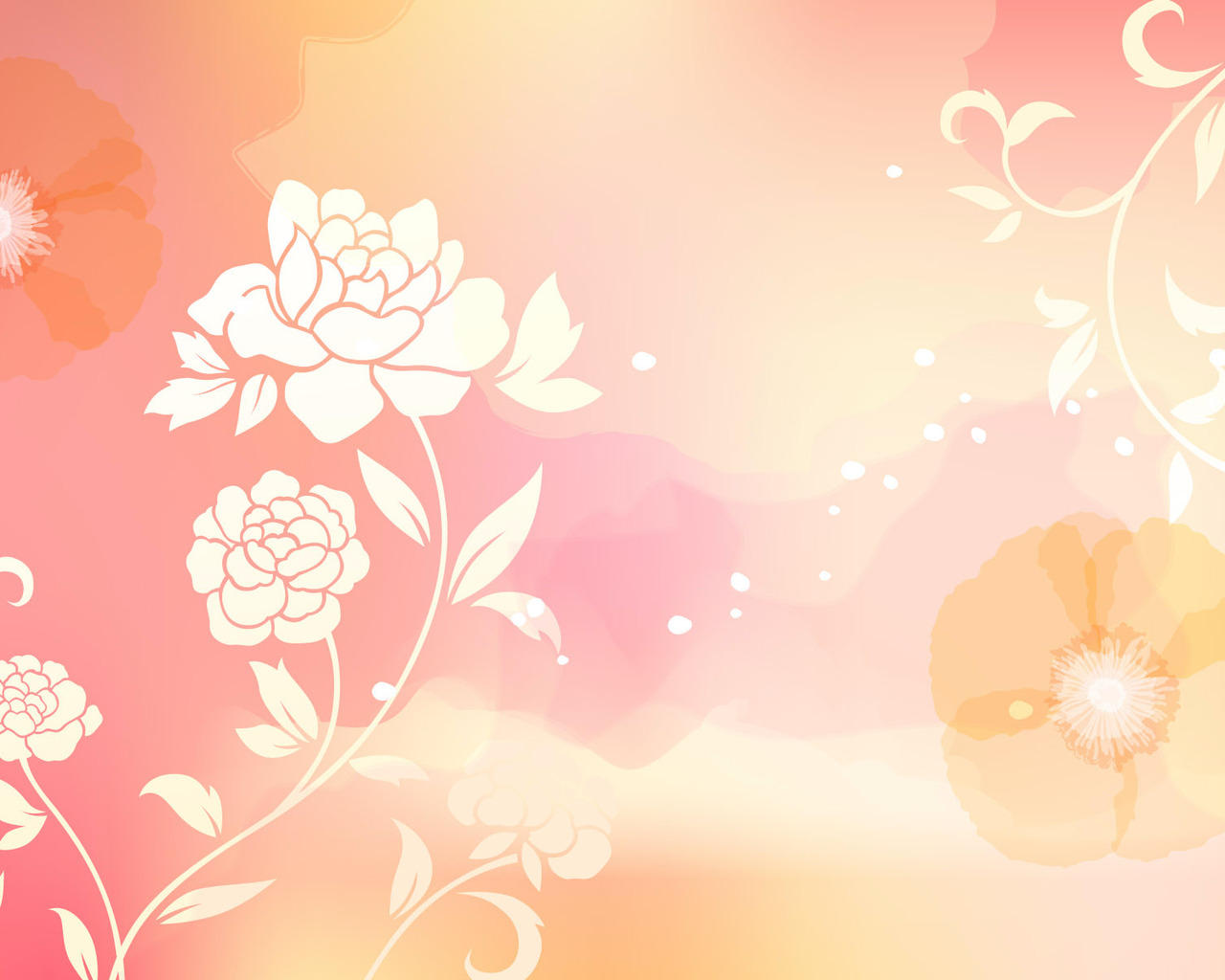 Алгоритм роботи вчителя з обдарованою дитиною
Опрацювання критичного матеріалу
вивчення біографії письменника;
складання  хронологічної  таблиці  життєвого  і  творчого шляху письменника;
обирання цікавого матеріалу, фактів;
написання реферату.
 поглиблене вивчення теоретичного матеріалу;
  виконання практичних завдань за вивченим матеріалом;
  самостійне опрацювання додаткових джерел.
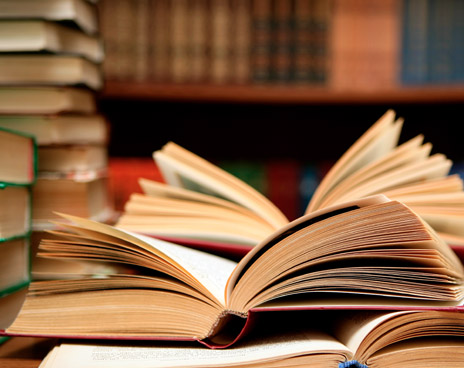 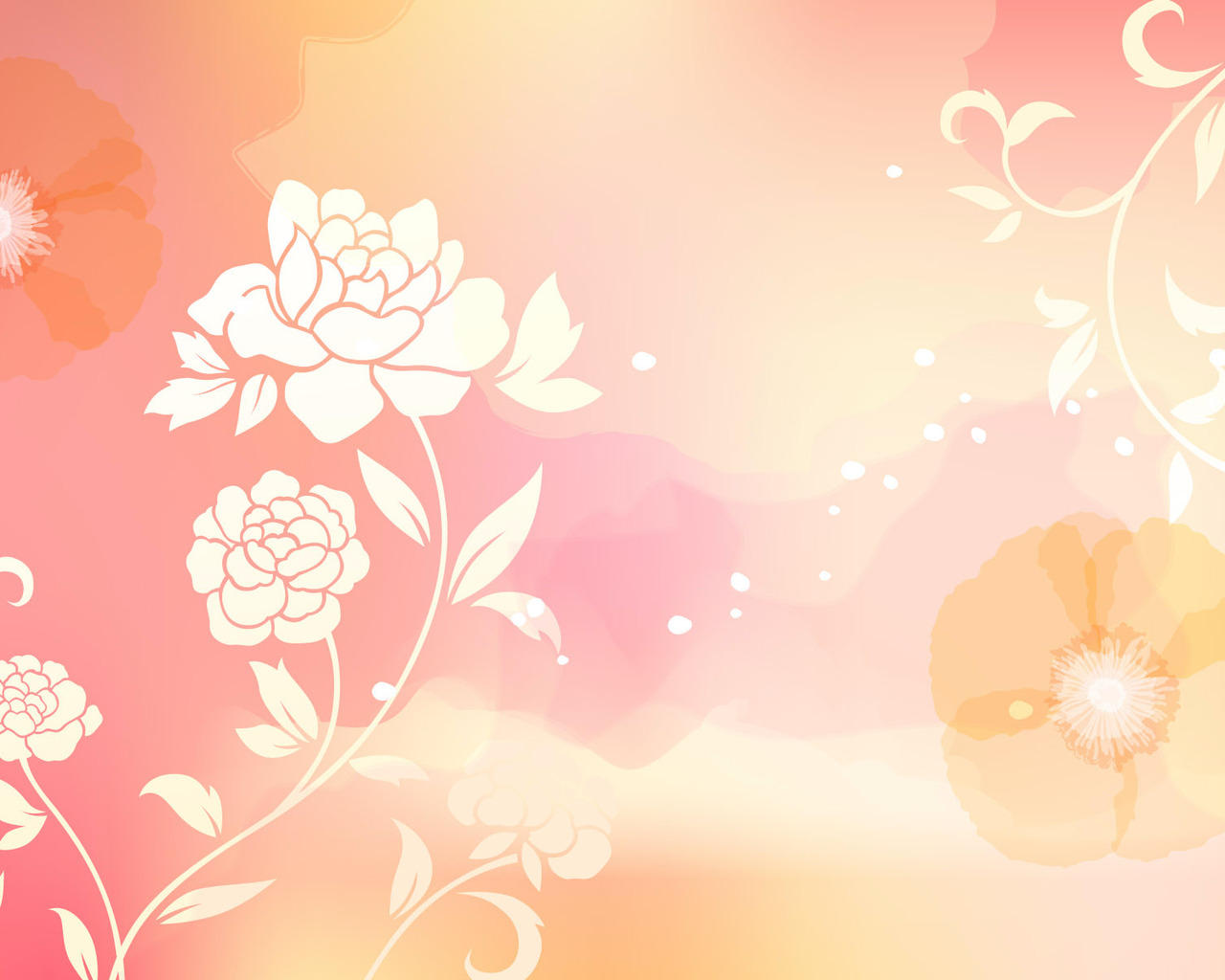 Вивчення творчості письменника
ознайомлення з текстовим матеріалом;
аналіз прочитаного твору;
порівняльна характеристика образів героїв твору;
виписування цитат до образів;
аналіз використаних описів у творі;
складання плану твору;
аналіз художніх засобів, використаних у творі.
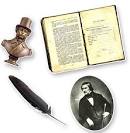 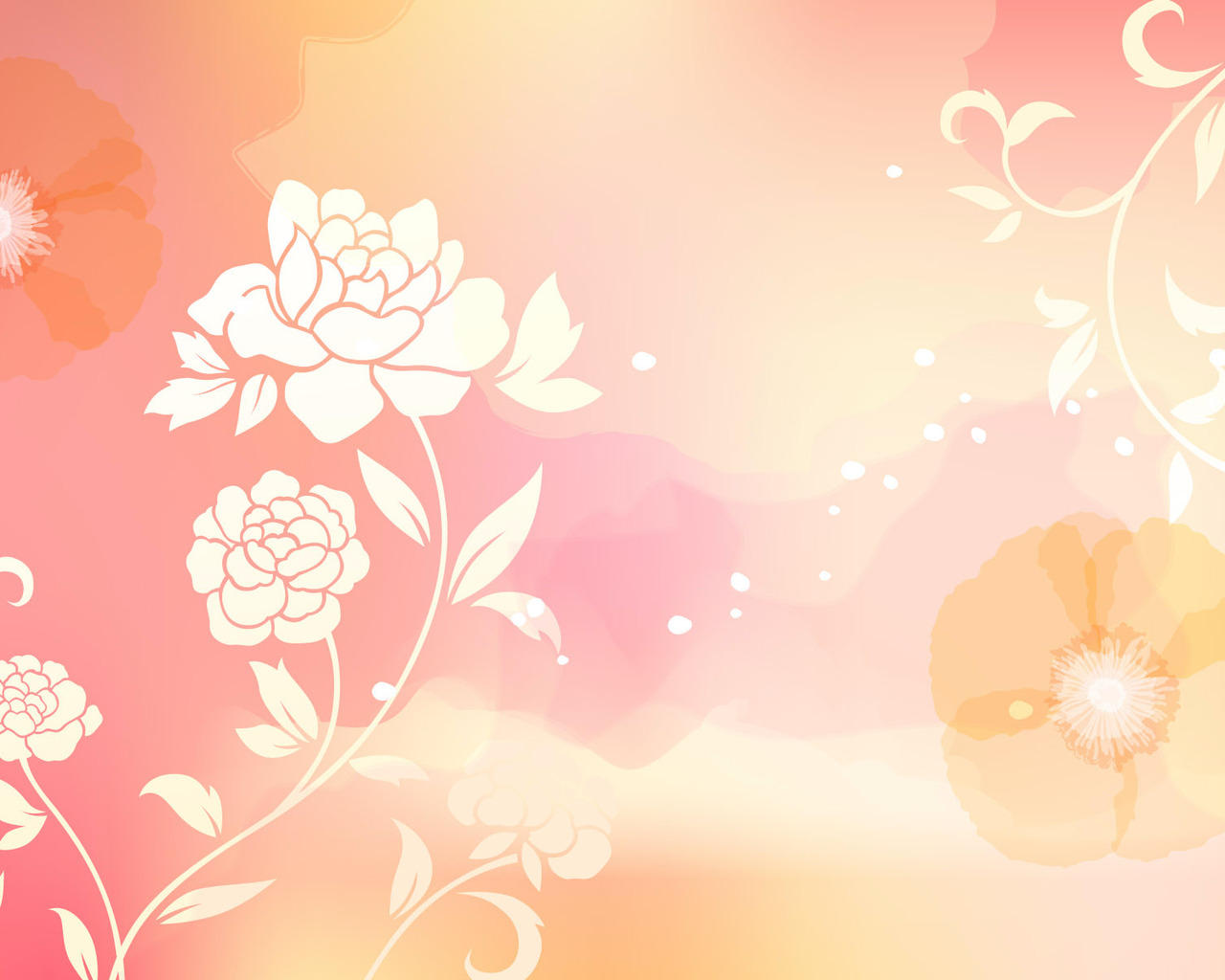 Виконання творчих завдань з літератури
складання кросвордів до творчості письменника;
складання кросвордів до вивчених творів;  
створення презентації  життєвого і творчого шляху письменника;
створення презентації творів письменника;
складання словничка невідомих слів до твору;
складання питань до художнього твору, до вірша;
складання    тестів    для    перевірки    знань    з    біографії письменника, змісту твору.
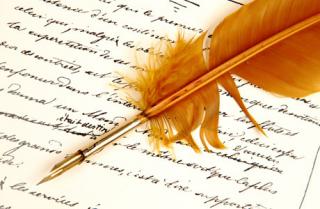 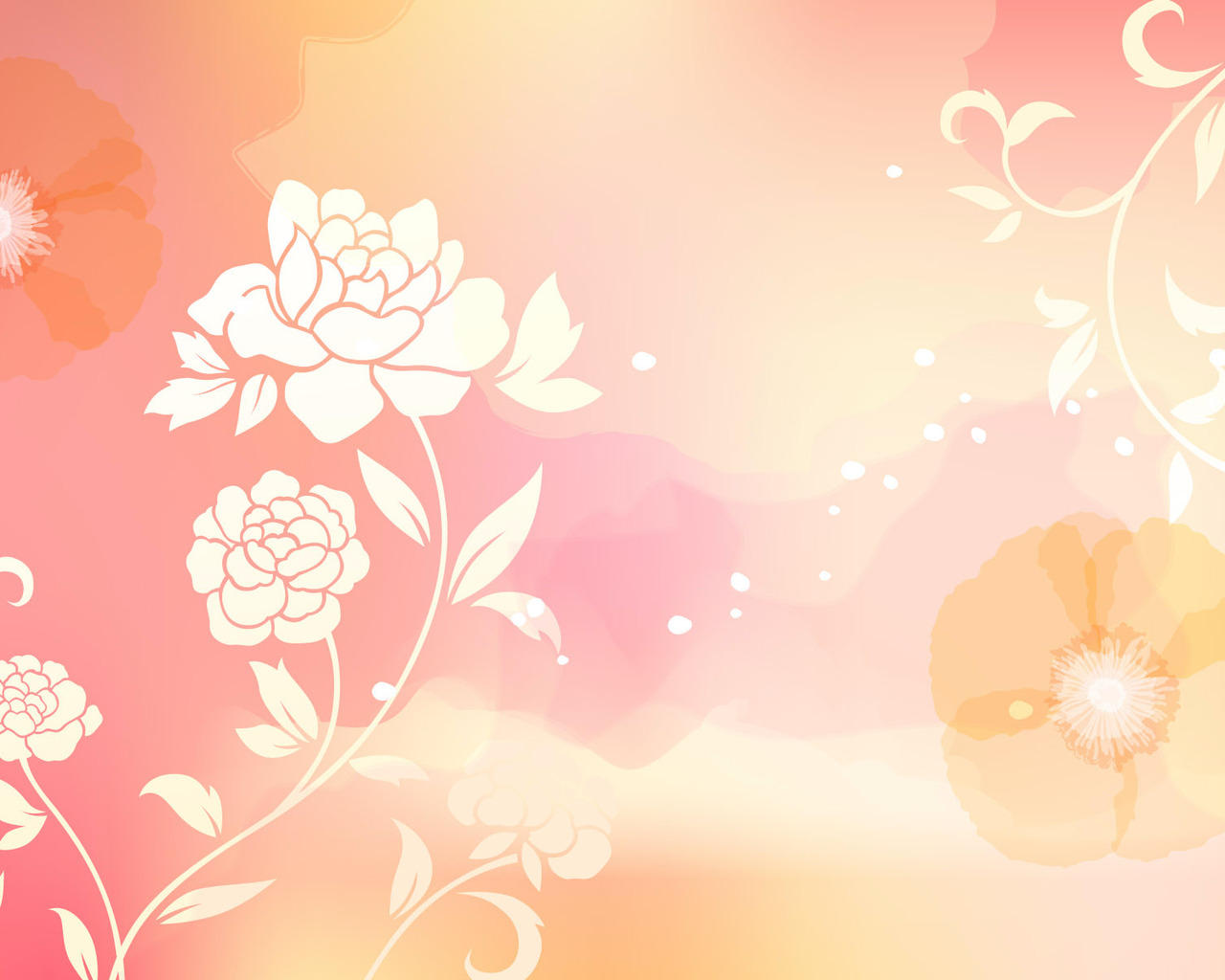 Виконання творчих завдань, завдань з розвитку мовлення
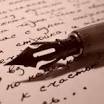 складання ребусів;
складання кросвордів;
складання цікавих завдань;
складання тестових завдань; 
написання лінгвістичних казок;
написання творів різних типів;
складання творчих завдань з розвитку мовлення;
складання діалогів.
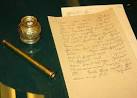